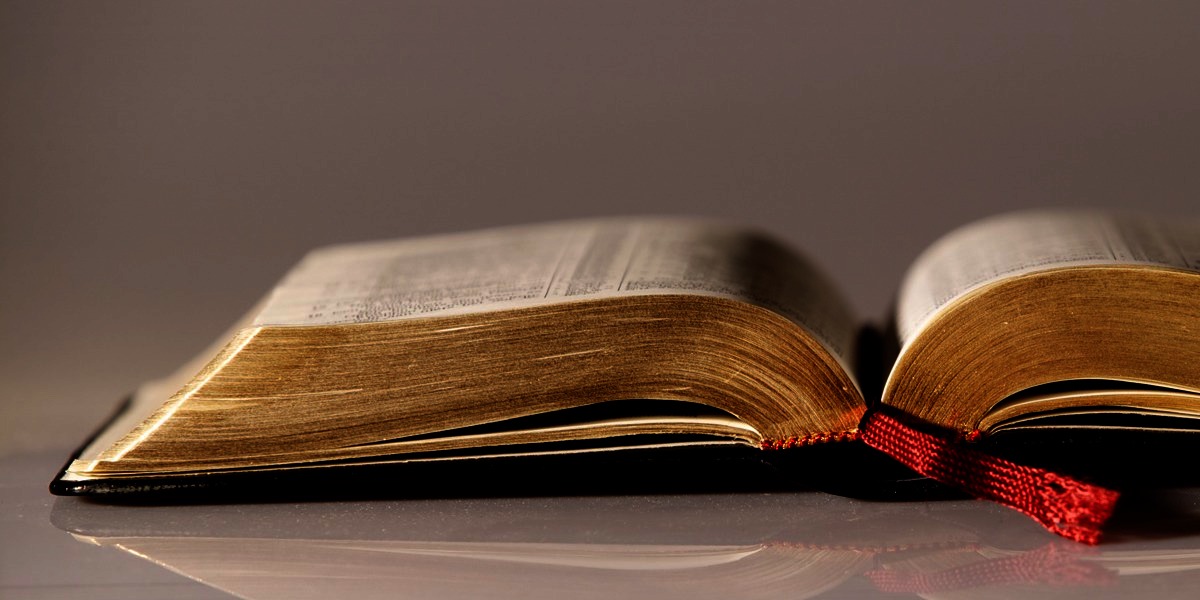 Welcome to
Our Sunday School
We’ll start at 9:07
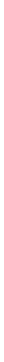 visit OurSundaySchool.com for more about our class
Today’s class (pages 114-117)
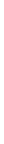 Philippians 2:3-4
Philippians 2:3-4 (CSB)
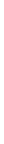 Do nothing out of selfish ambition or conceit, but in humility consider others as more important than yourselves. Everyone should look not to his own interests, but rather to the interests of others.
Philippians 2:1-4 (CSB)
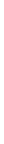 If, then, there is any encouragement in Christ, if any consolation of love, if any fellowship with the Spirit, if any affection and mercy, make my joy complete by thinking the same way, having the same love, united in spirit, intent on one purpose. Do nothing out of selfish ambition or conceit, but in humility consider others as more important than yourselves. Everyone should look not to his own interests, but rather to the interests of others.
Today’s class (pages 114-117)
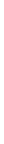 Philippians 2:3-4
Dr. Gordon FeeThe accent is on unity within the community of faith.
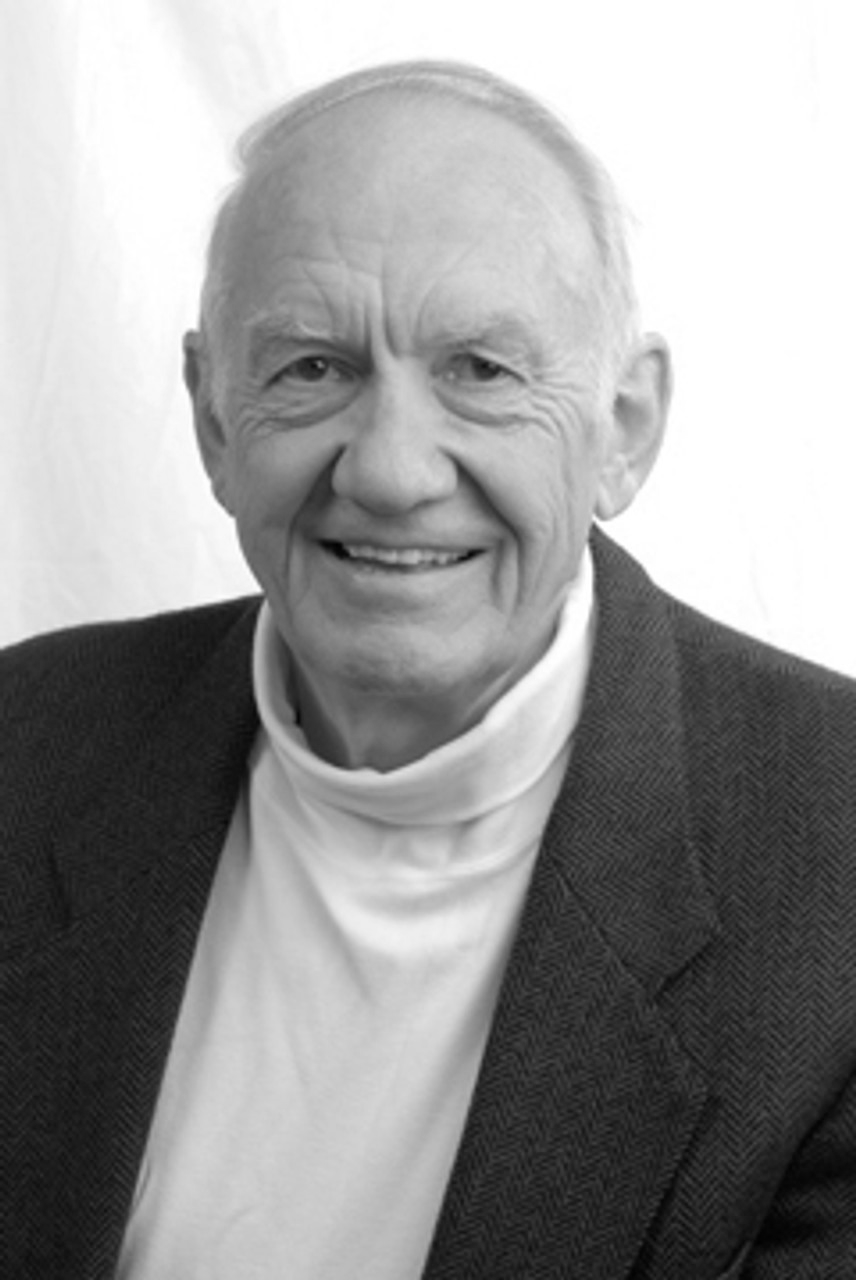 Dr. Gordon FeeFor the most part (vv. 2-4) its sense is plain enough—perhaps too plain for most of us.
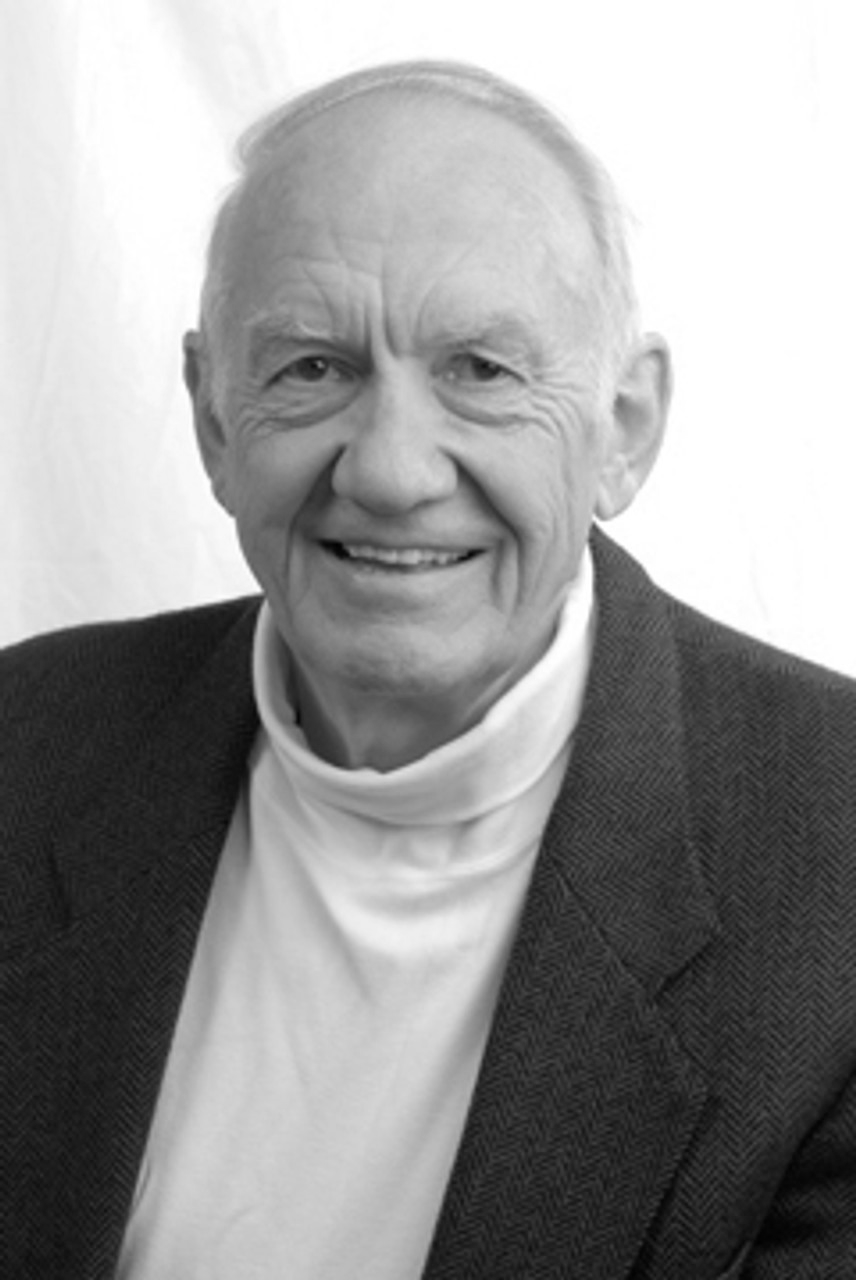 Today’s class (pages 114-117)
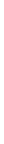 Philippians 2:3-4
Dr. Gordon Fee“Humility” is a uniquely Christian virtue.
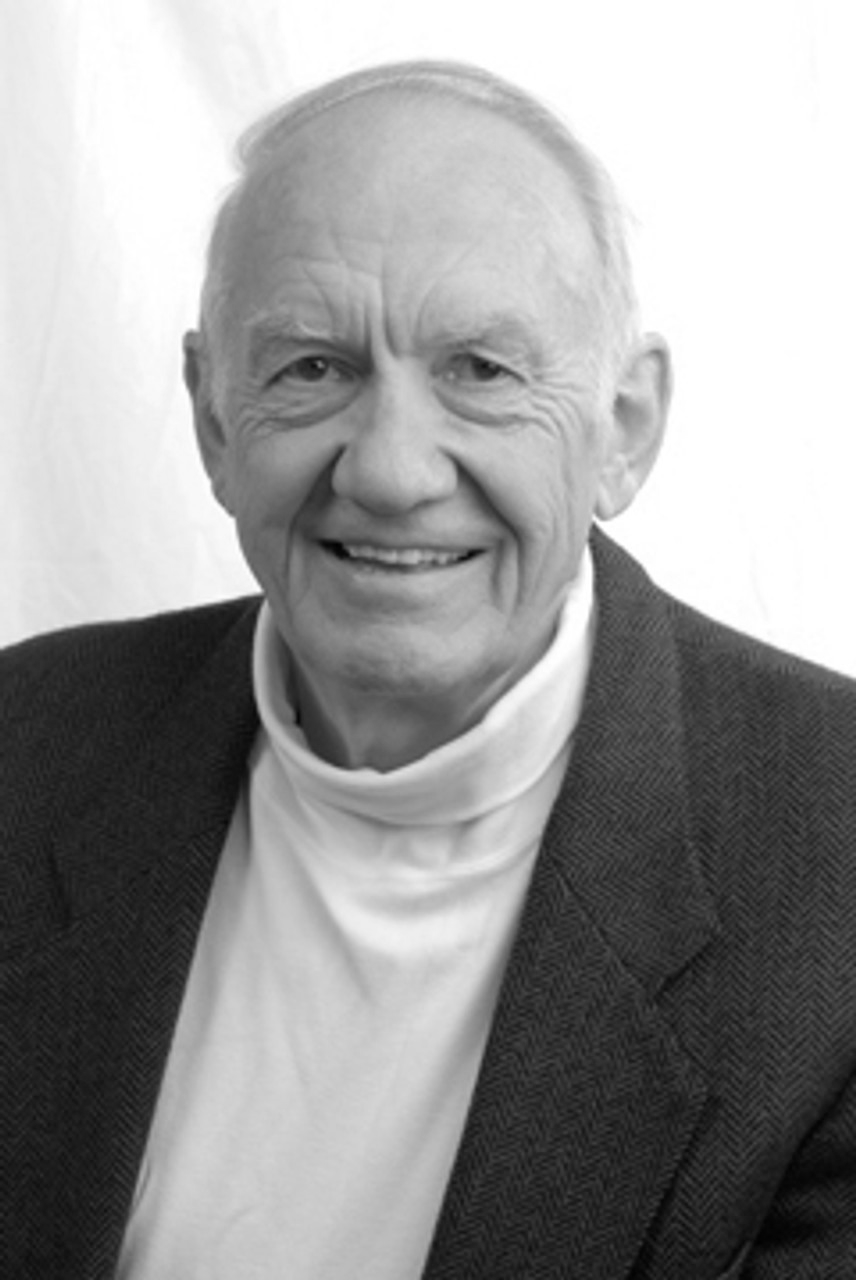 Today’s class (pages 114-117)
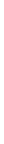 Philippians 2:3-4
Dr. Gordon FeeThe accent rests on the community.
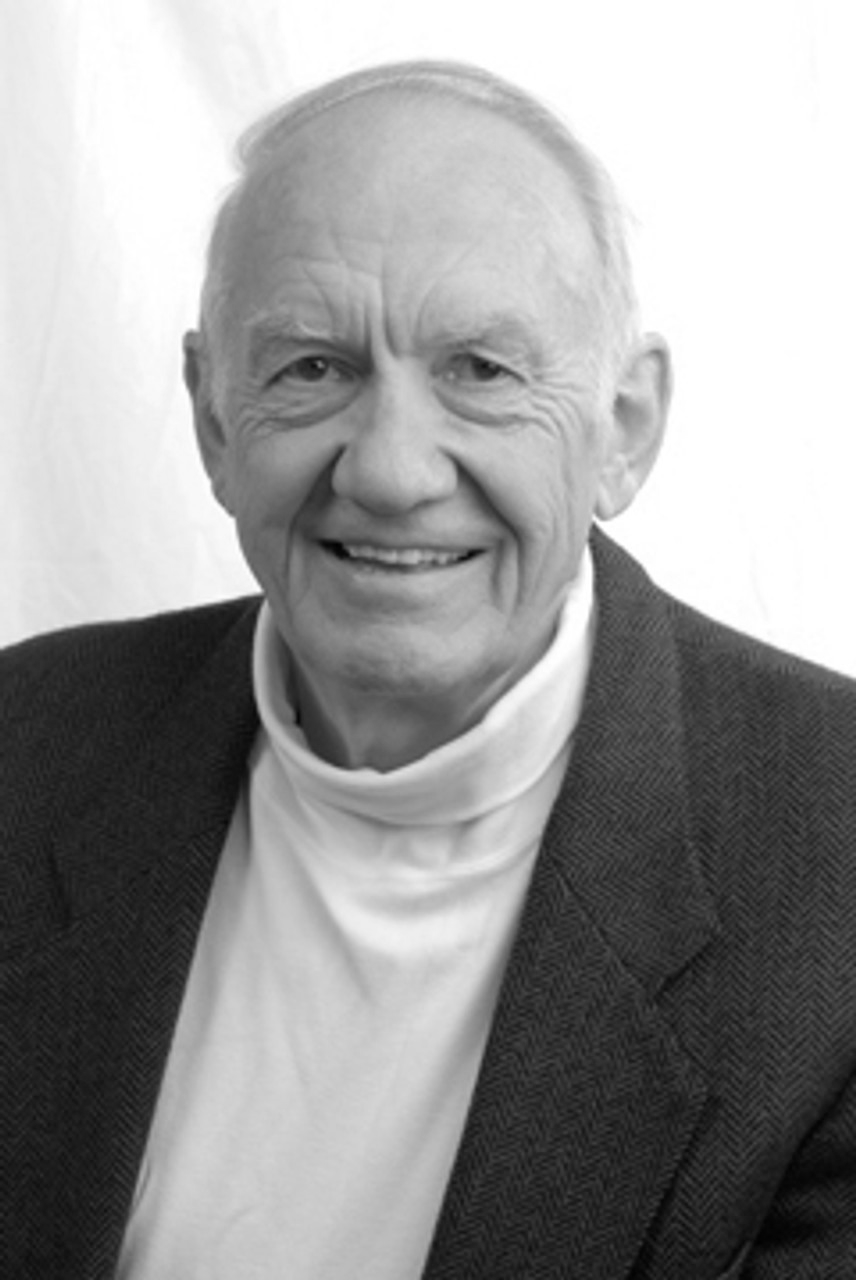 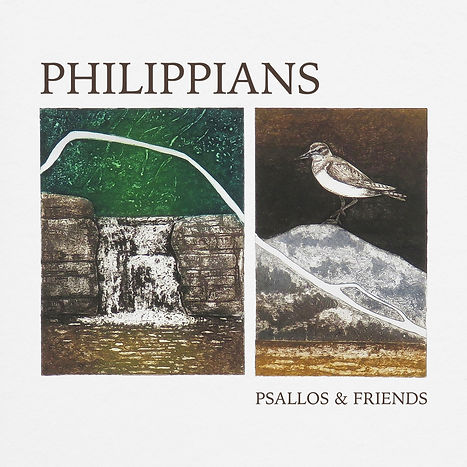 Prayer Time
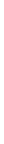 Write down your prayer requests (on the Weekly Update or in the comments)

Lean in, engage, and pray for someone not with you

Go worship
Today’s class (page 16)
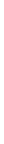 Preparing for Philippians 1:1-30
Pray with others
Hear with others
Think with others
Study with others		In class, as a table
Share with others
Invite others			After class
In class, as a class
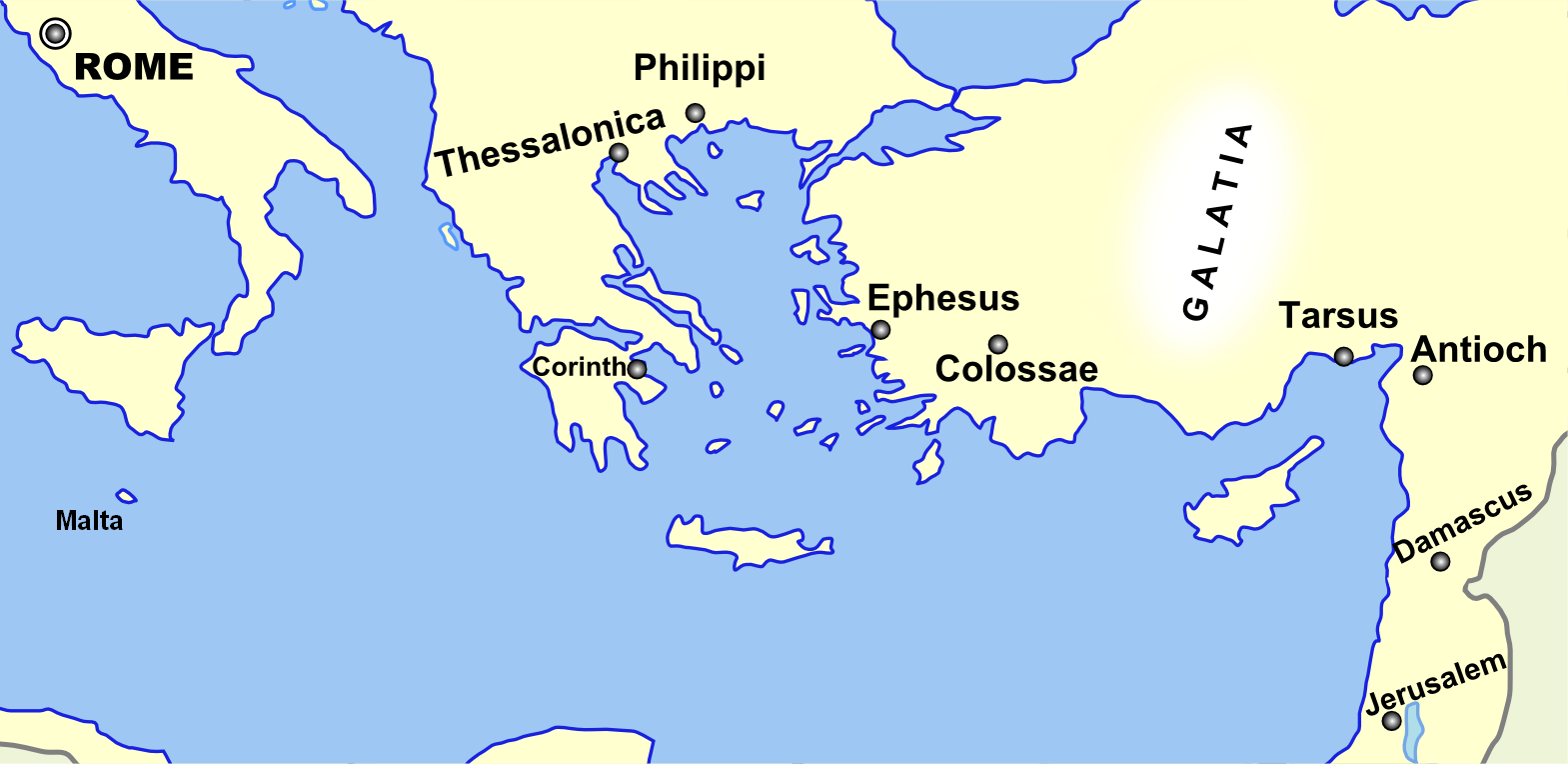 Monozigote. (2012). Broad Overview of Geography Relevant to Paul of Tarsus [Map]. Wikipedia.
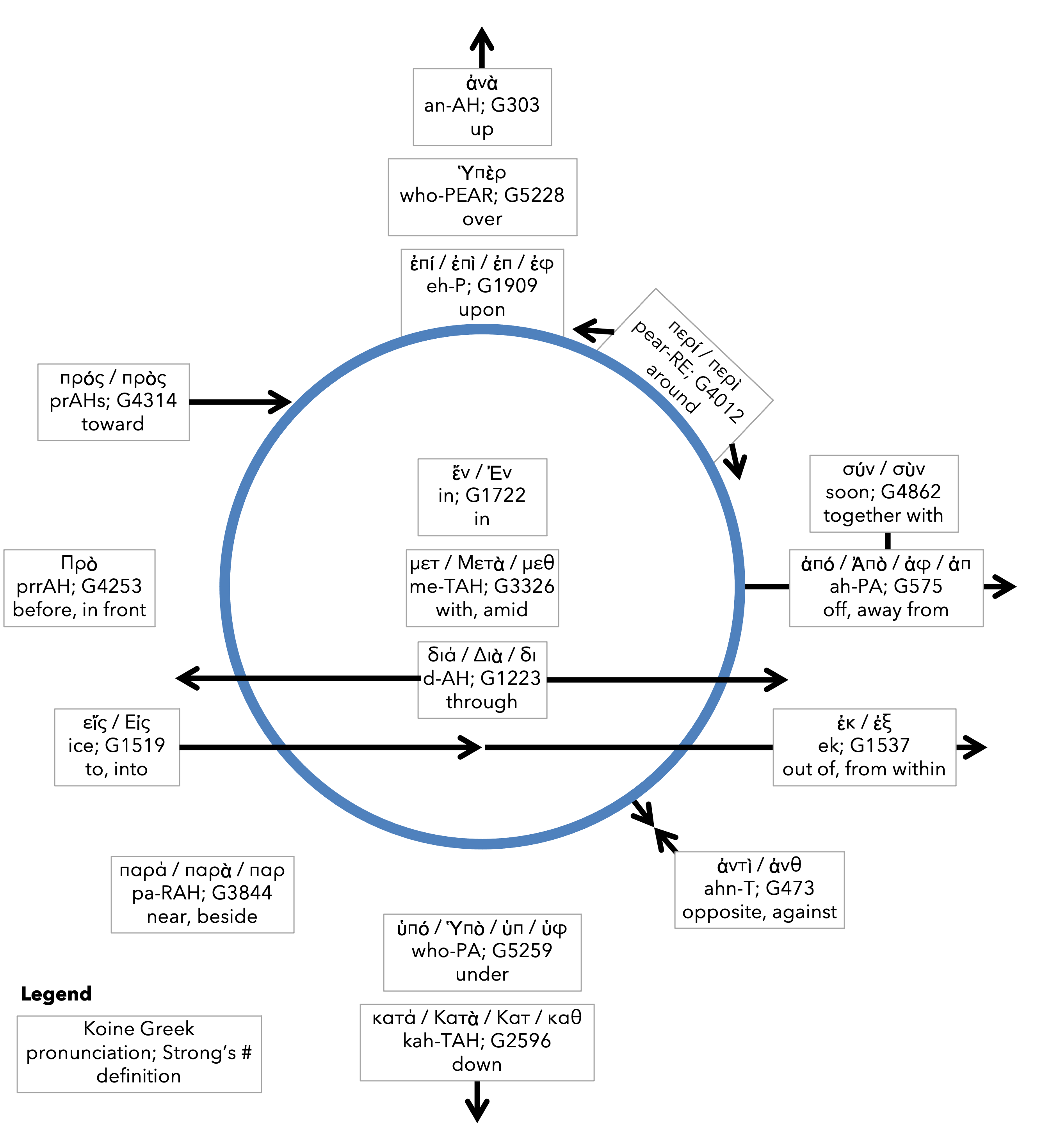 Prepositioncircle (page 11)
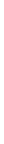 Dr. Gordon FeeQuote
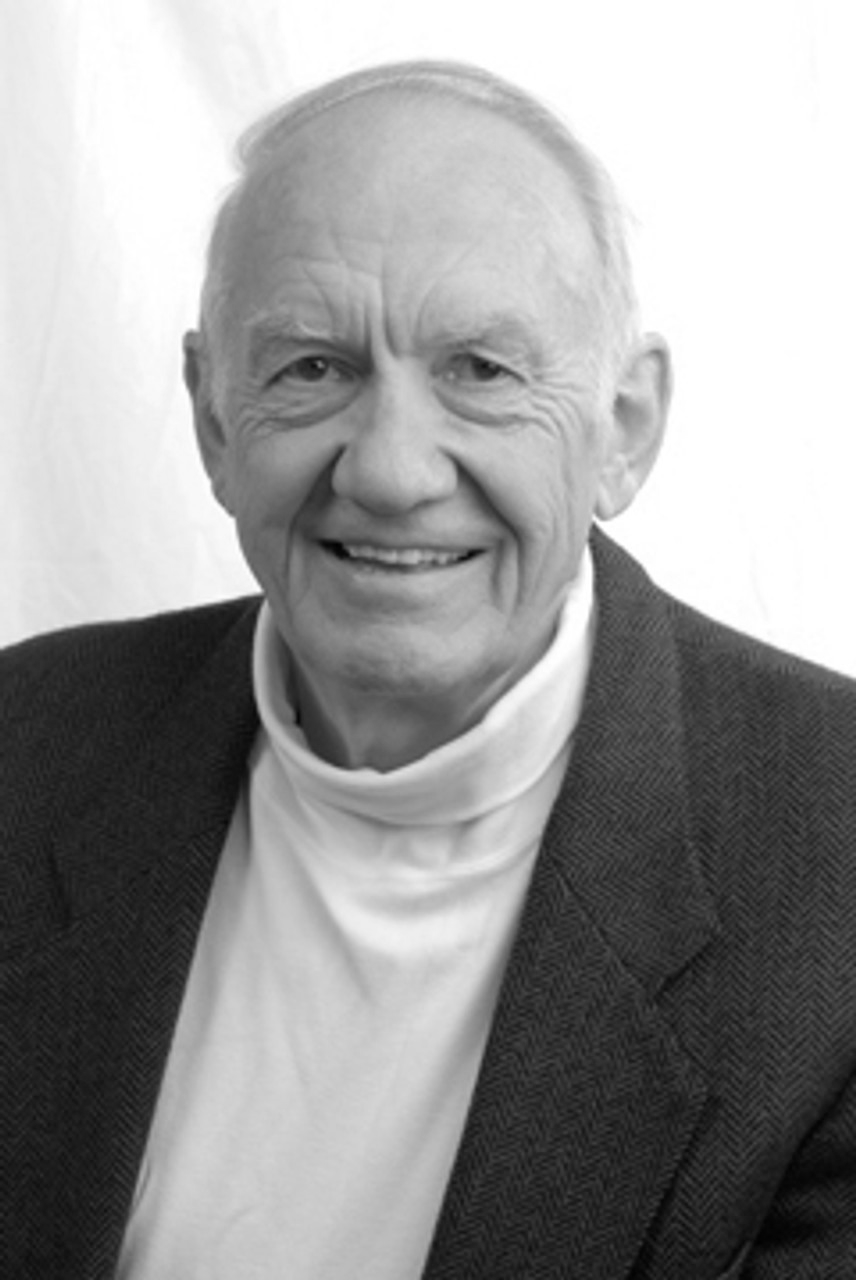 Dr. G. Walter HansenQuote
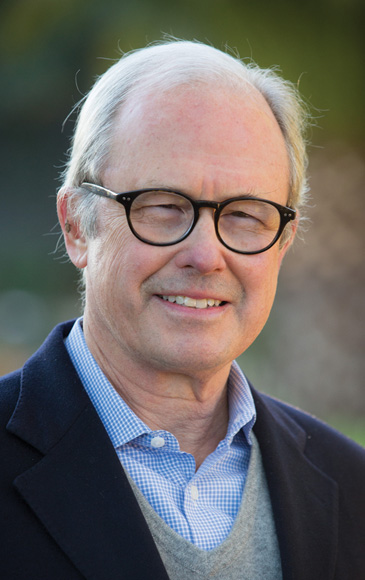 Dr. G. F. Hawthorne & Dr. Ralph P. MartinQuote
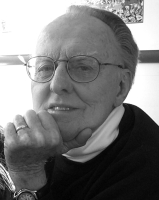 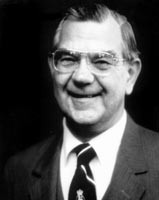 Dr. Joe HellermanQuote
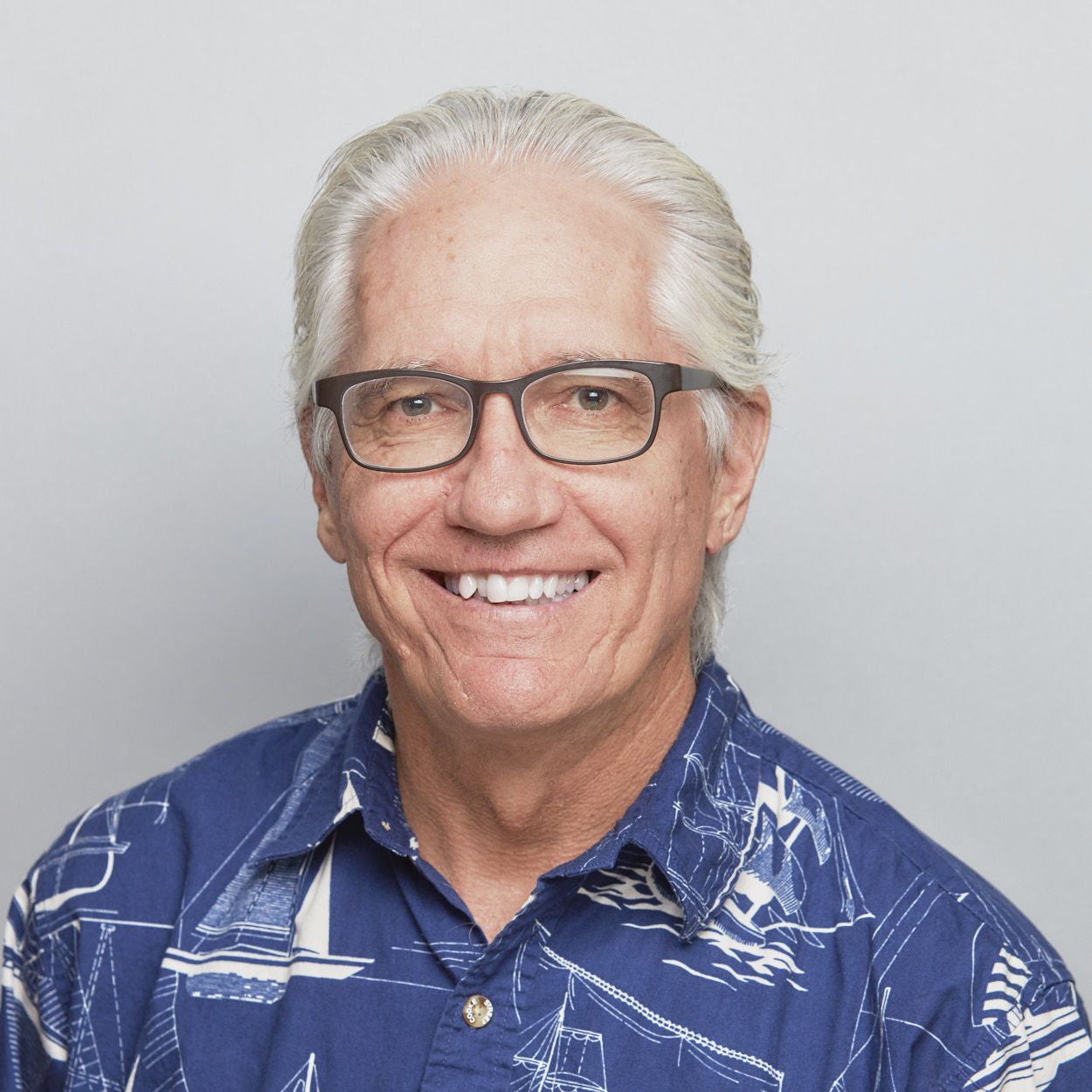 Dr. Mark KeownQuote
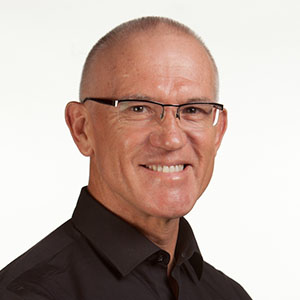 Dr. Ralph P. MartinQuote
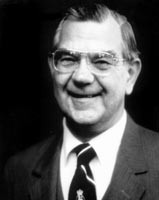 Dr. Tony Merida & Frances ChanQuote
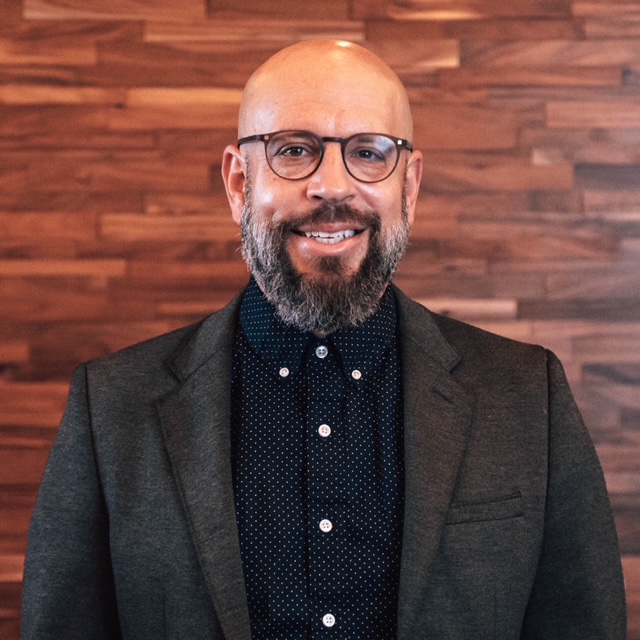 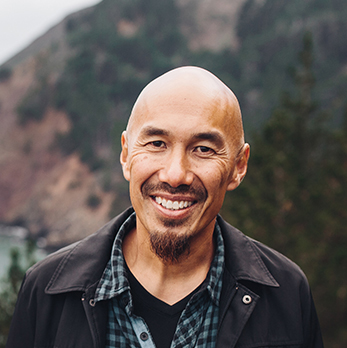 Dr. Peter T. O’BrienQuote
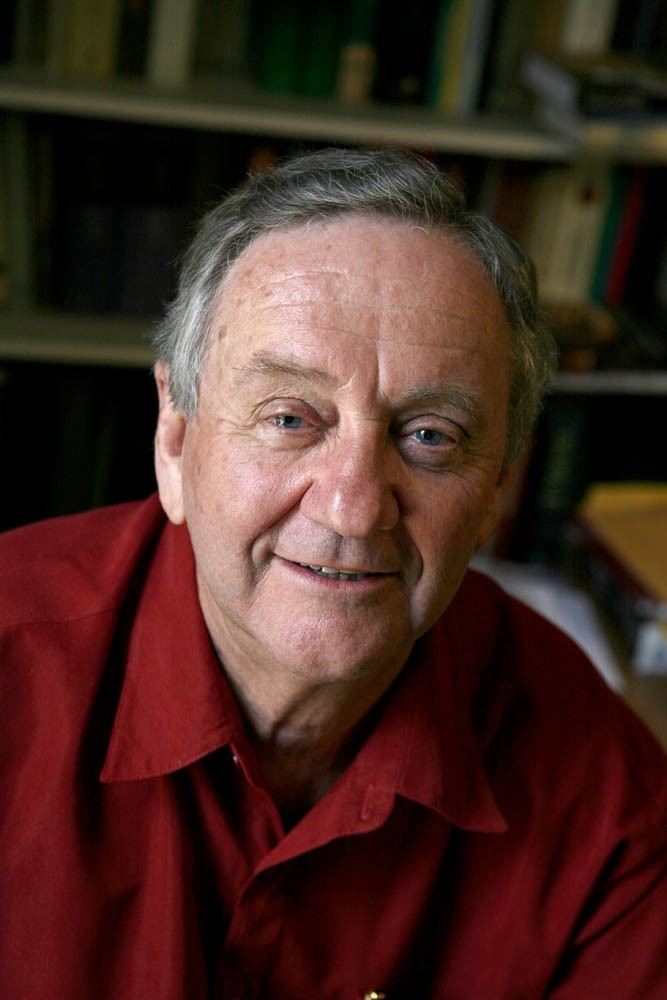 Dr. John ReumannQuote
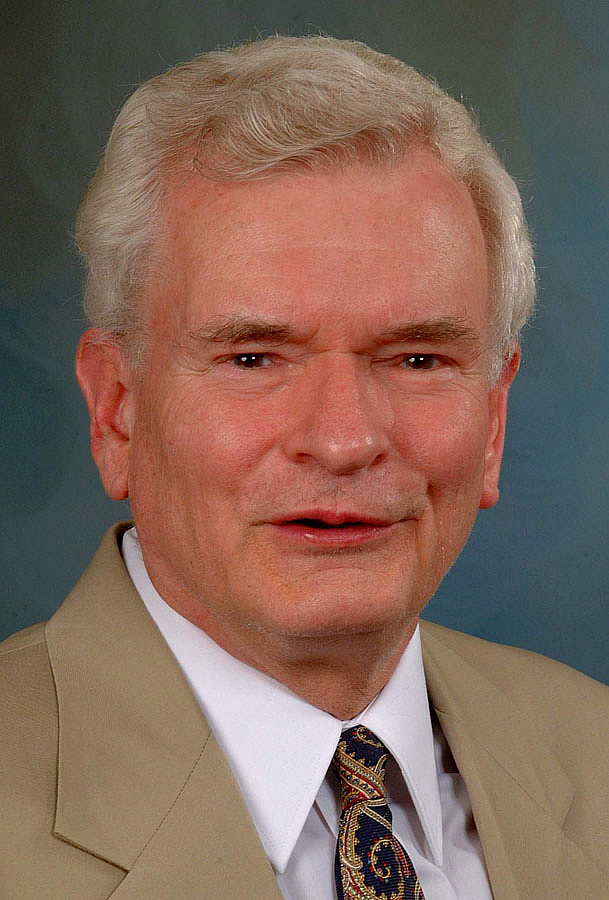 Dr. Moises SilvaQuote
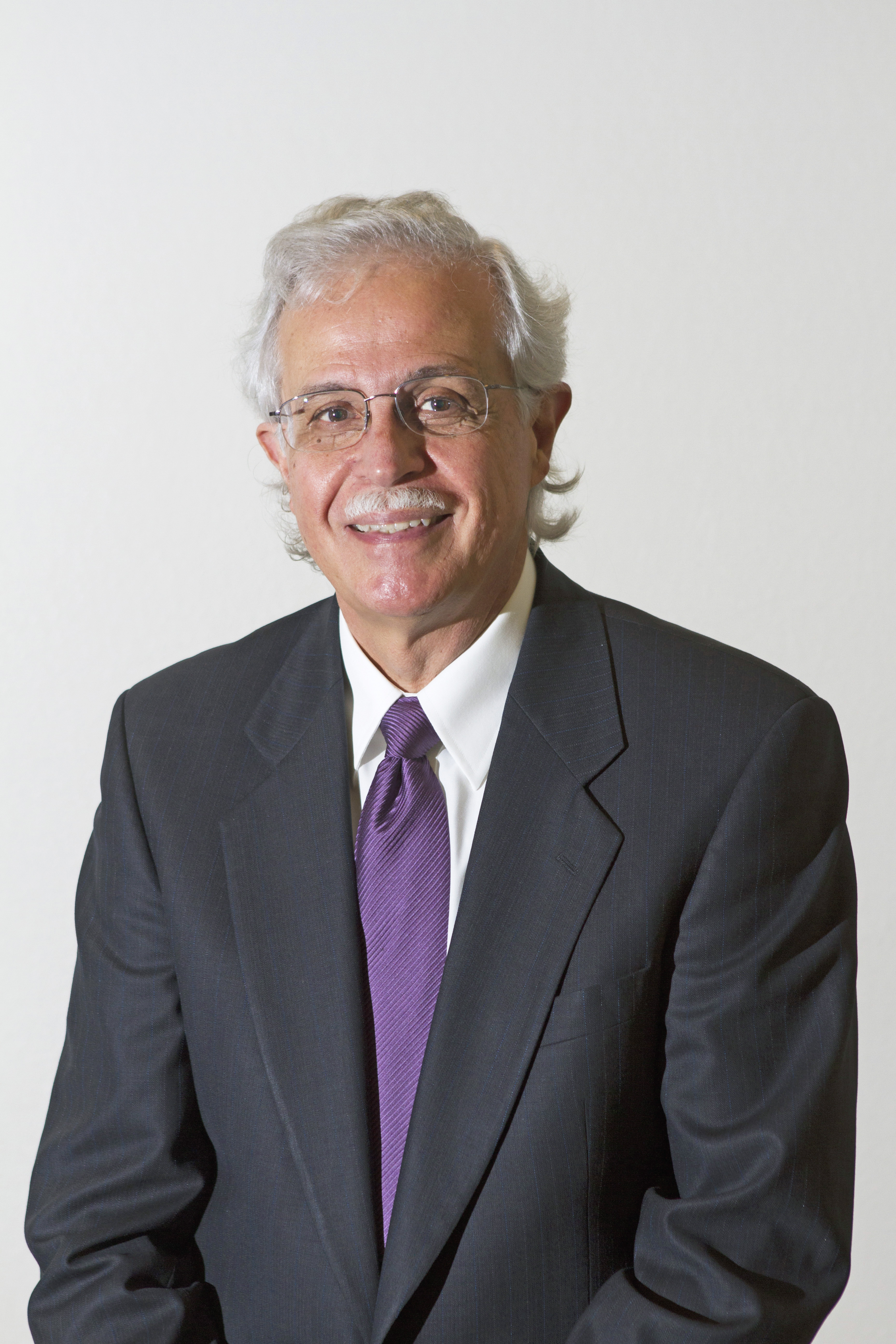 Dr. David T. A. StrainQuote
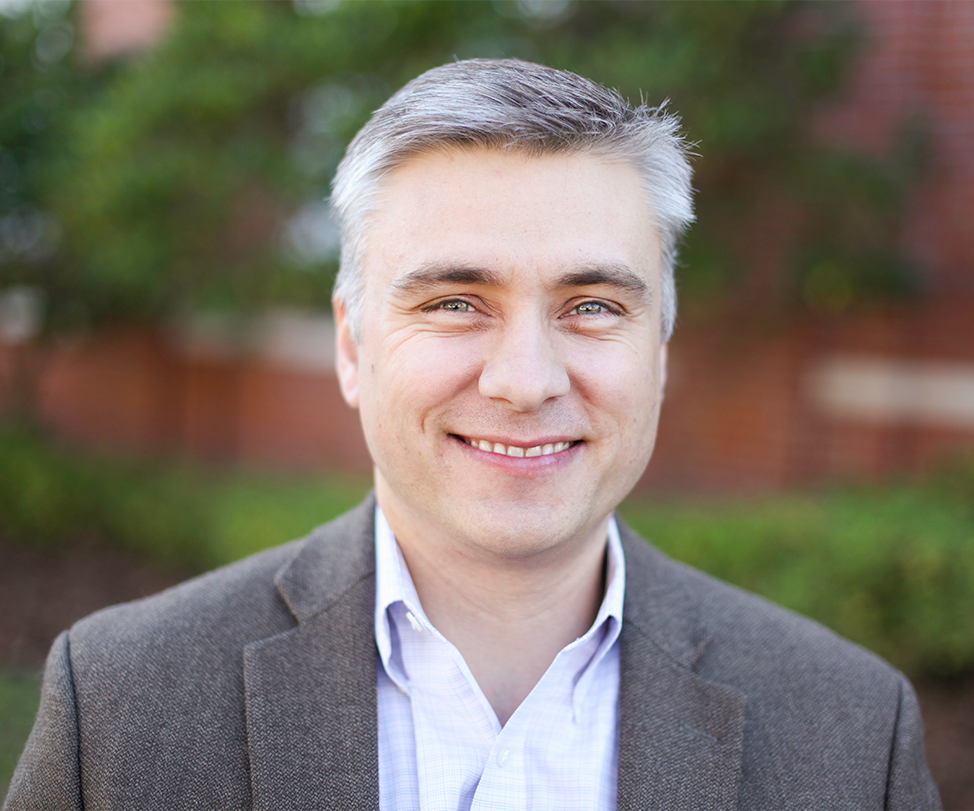 Jen WilkinQuote
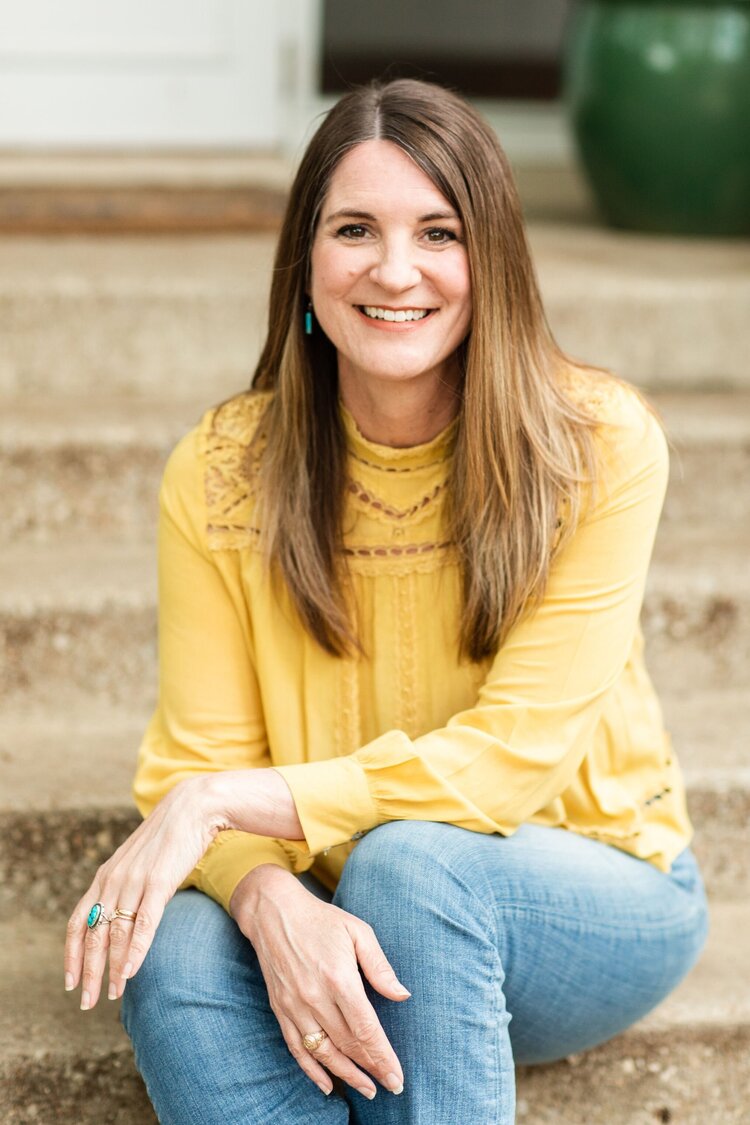